Театральное искусство  на внеурочных занятиях  в поликультурном пространстве
Автор: Белимова Ирина Николаевна
учитель русского языка и литературы 
МБОУ Ковылкинской СОШ
Тацинского района
2018 год
О, что есть театр? Это мир! Большой, многообразный безвозвратный, Где может каждый: русский, украинец, армянин, Жизнь превратить в блаженный миг приятный!                                   Белимова И.Н.
Педагогическая необходимость
Развитие поликультурного пространства в России позволяет педагогу-новатору внедрять новые разнообразные методики и инновационные проекты. 
	Для меня данным проектом является введение на внеурочных занятиях  по русскому языку и литературе театрального жанра.  При этом я опираюсь на то, что эстетическое и творческое развитие необходимо ребенку любой национальности. Театральный жанр – это благоприятная почва для внедрения особенного искусства донского края в небольшие этнические группы.
Цель поликультурного образования  в рамках популяризации русского языка
Формирование человека, способного к активной и эффективной жизнедеятельности в многонациональной среде посредством изучения русского языка и литературы во внеурочное время.
Задача поликультурного образования в рамках популяризации русского языка
Глубокое и всесторонне овладение учащимися народной культурой, что является непременным условием интеграции театрального жанра( в том числе малого)в другие культуры, через изучение русского языка.
Практические идеи
Основной новаторской идеей считаю внедрение в поликультурное пространство Ковылкинской школы методик, разработанных сотрудниками НИИХВ А.П. Ершовой и В.М. Букатовым :«Уроки театра на уроках в школе» и «Актерская грамота подросткам». Использование данных методических разработок имеет связь с филологическим направлением. Кроме того избирательно применяю адаптивный индивидуальный подход к детям разной национальности.
Уроки театра на уроках в школе
(наиболее успешные методики)
социо-игровые методики
               метод путешествия (изучение теории театра)
этюдный метод создания набросков, зарисовок небольших сцен
метод народного фольклора(донской фольклор и фольклор  малых народностей)
Структурированное формирование внеурочного занятия с использованием метапредметных связей
Мотивационные процессы изучения русского языка
В случае повышения мотивации к изучению русского языка   мною  применяются следующие модели:
Содержание и развитие языковой компетенции в процессе театрального обучения
Увлекательный мир спектаклей, песен, игр, импровизаций, имитаций, может оказать учителю неоценимую помощь в формировании и развитии языковой компетенции в пространстве поликультурного общения:
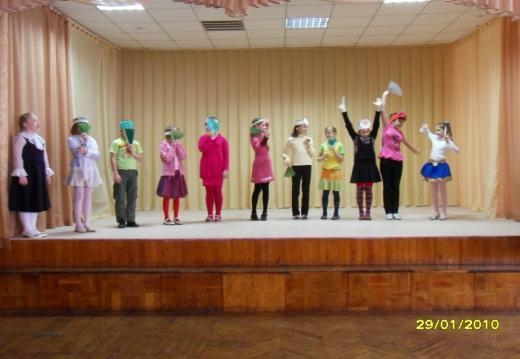 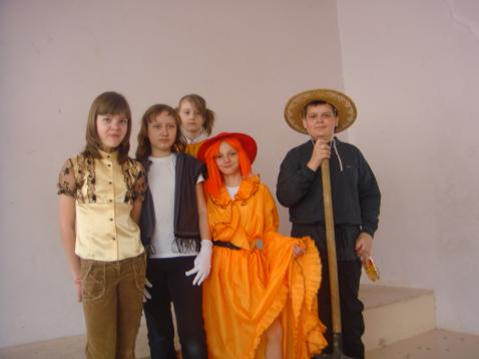 Языковые компетенции
1. Активизация знаний фонетики,
 лексики и грамматики;
2. Разговорные формы отрабатываются не только в монологической речи, но и в диалогах (способствует общению между детьми разной национальности);
3. Реализуются нормы орфоэпии;
4. Изучаются основы риторики.
Инновационные приемов популяризации русского языка
Своим инновационным приемом в популяризации русского языка в поликультурном пространстве, конечно, считаю пропаганду творчества русских, донских писателей, так же воплощение ярких образов посредством талантливых детей. Так выглядит динамика участия детей в моих театральных мероприятиях:
Профессиональные условия подготовки учителя
Продуктивность.Итогово-результативный этап
Выводы:
Через посредством театрального искусства, творческих мероприятий я внедряю русский язык в поликультурное пространство Ковылкинской школы.  Ведь мирное и плодотворное взаимодействие разных культур очевидно при тесном участии учителя-ученика-родителя. Также реализация регионального компонента, постановка спектаклей, организация праздников – все это  обогащает культурную картину мира ученика.  Мы вместе становимся солидарными и открытыми и в этом нам помогает великий Русский язык и Театр.
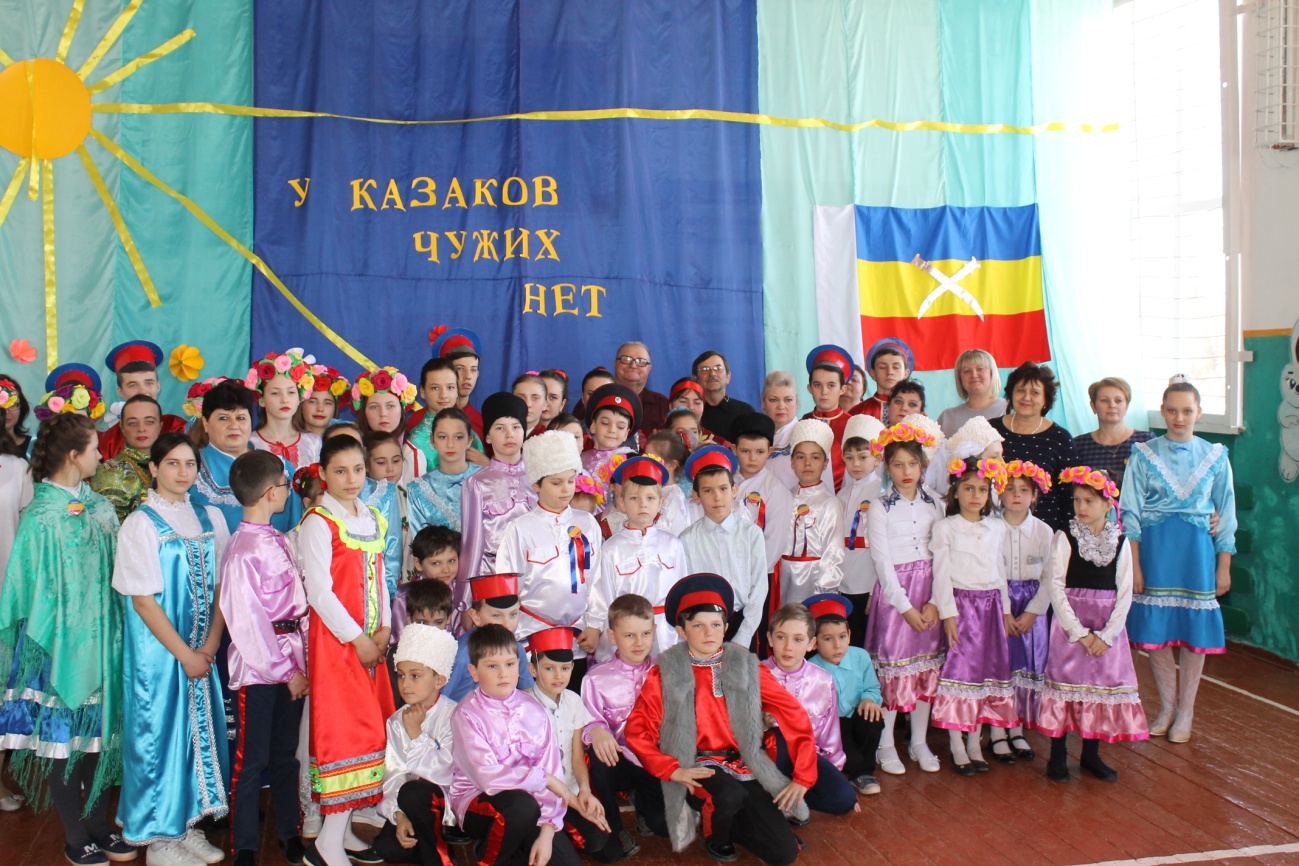 Моё творчество
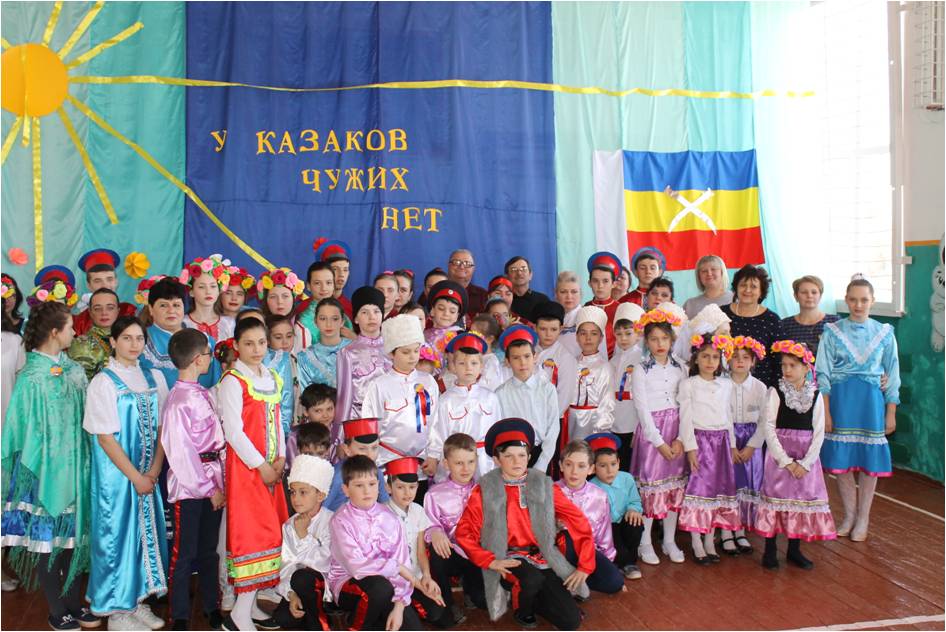 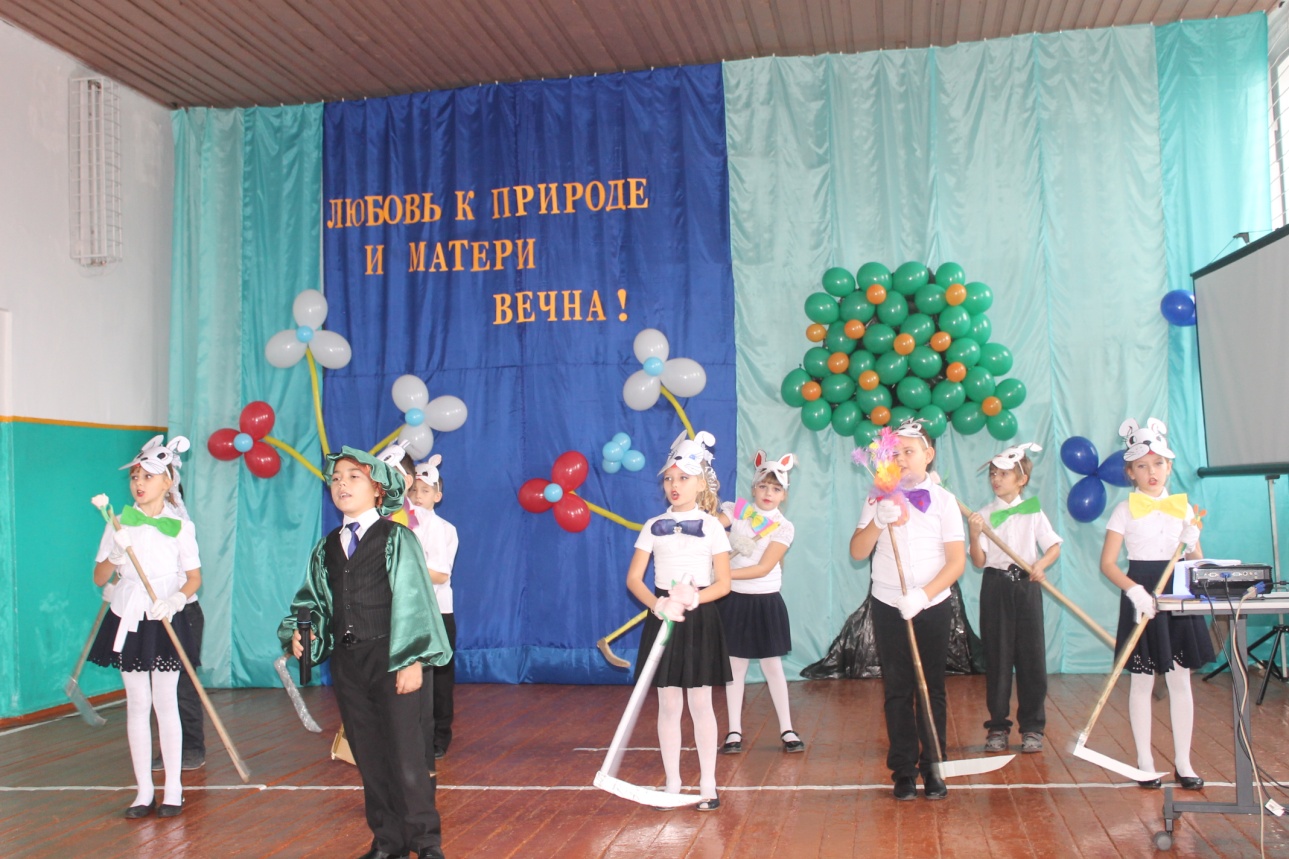 Интернет ресурсы
http://lusana.ru/presentation/6071
https://revolution.allbest.ru/pedagogics/00224582_0.html 

http://pixelbrush.ru/2013/08/18/theater-scene-and-curtain-4-teatr-scena-zanaves-4.html

https://infourok.ru/effektivnie-sposobi-povisheniya-motivacii-uchaschihsya-k-izucheniyu-russkogo-yazika-377327.html 
Подготовила учитель русского языка и литературы
Белимова Ирина Николаевна